FIN 377: Investments
Week 8: Asset Pricing Models I
Larry Schrenk, Instructor
Overview
Review and Questions

Current Events: Behavioral Finance

Practice Problems

Excel Skills: Probability Functions
1. Review and Questions
Key Ideas (Slides 5.1-43)
Capital Asset Pricing Model (CAPM)
Security Market Line (SML)
CAPM Equation
Empirical Tests of the CAPM
Market Portfolio: Theory vs. Practice
7.1 The Capital Asset Pricing Model
CAPM evaluates risk-return trade-off for both diversified portfolios and individual securities

Redefines risk from total volatility to just market risk

Beta calculates level of market risk
7.1 The Capital Market Line (CML)
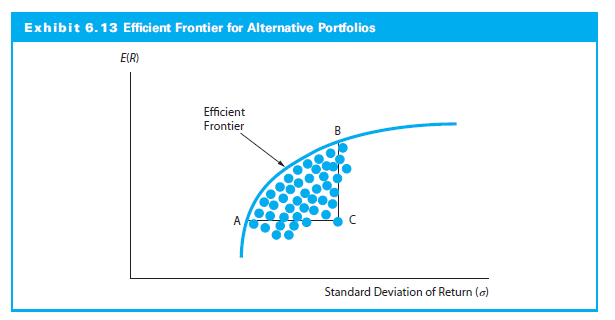 CML
RFR
7.1.1 A Conceptual Development of the CAPM
Risk-free asset makes capital market line (CML) the relevant frontier

CML doesn’t measure expected return on individual assets

For individual asset (or any portfolio), the relevant risk measure is the asset’s covariance with the market portfolio
σi riM, where riM is the correlation coefficient between the asset and the market
7.1.1 A Conceptual Development of the CAPM
Inserting σi riM into the CML:	


	

	If βi=(σi riM) / σM is the asset beta, CAPM equation:
CAPM Equation
CAPM equation:
CAPM Equation (Reformulation)
7.1.2 The Security Market Line
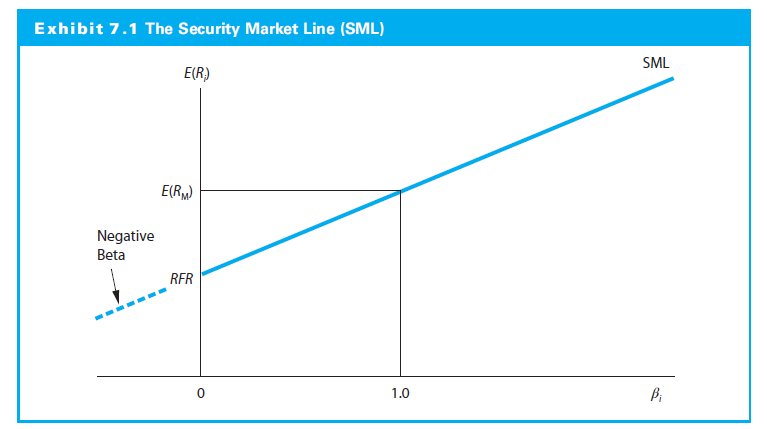 7.1.2 The Security Market Line
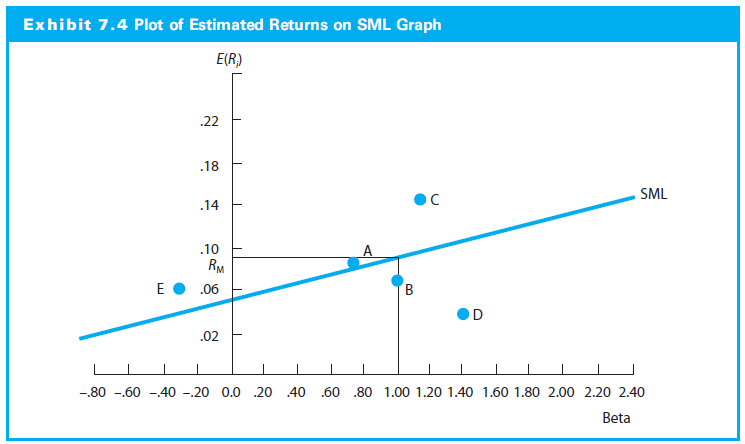 7.1.2 The Security Market Line
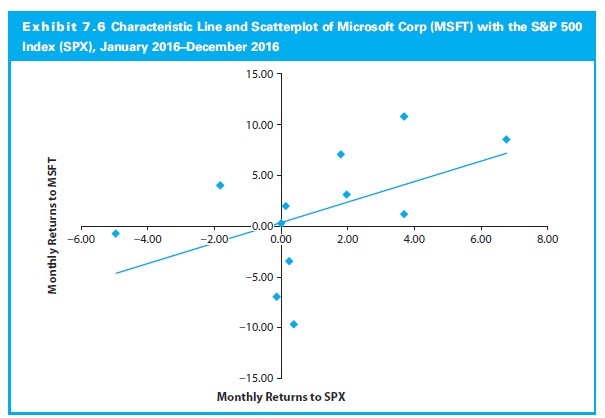 7.2.1 Stability of Beta
Numerous studies concluded beta not stable for individual stocks but stable for portfolios

Larger the portfolio and the longer the period, the more stable the beta

Betas regress toward the mean

High and low beta portfolios tended to converge over time toward 1.00
7.2.4 Summary of Empirical Results for the CAPM
Early evidence supported the CAPM
Evidence that the intercepts higher than RFR 
Consistent with a zero-beta model or 
Higher borrowing rates

Beyond beta, size, P/E ratio, financial leverage, and book-to-market value ratio have explanatory power
7.3 The Market Portfolio: Theory versus Practice
True market portfolio should
Include all the risky assets in the world
In proportion to their market value

U.S. Index as a market proxy
Most studies use an U.S. index 
U.S. stocks constitutes less than 15% of the global risky asset portfolio
2. Current EventsBehavioral Finance
Behavioral Finance
Acknowledges that investors are not perfectly rational

Allows for psychological factors of behavior

Applies results from experiments on risk taking

Laboratory experiments indicate that investors are systematically biased
Bounded Rationality
Herbert Simon: “satisficing” versus “optimizing” 

Theory of Bounded Rationality 
Cognitive constraints

Information availability
Two Modes of Thought (Kahneman)
System 1
Fast
Instinctive
Emotional

System 2
Slower
More deliberative
More logical
Two Cognitive Tests
Monkey Business Illusion


Stroop Effect
Selected Examples
A. Framing

B. Retrievability/Availability

C. Anchoring

D. Representativeness
A. Framing
Choices are inconsistent across different presentations

People reach conclusions based on the 'framework' within which a situation is presented
Framing Example
Choice 1:
Program A: "200 people will be saved"
Program B: “There is a 1/3 probability that 600 people will be saved, and a 2/3 probability that no people will be saved“

Choice 2:
Program C: "400 people will die"
Program D: “There is a 1/3 probability that nobody will die, and a 2/3 probability that 600 people will die“

Choice 1: 72% A 	Choice 2: 78% D
B. Retrievability/Availability
Ease with which information can be found or retrieved

People assess the importance of issues by the ease with which they can be recalled

People tend to heavily weigh their judgments toward more recent information
Problems 2 and 3
Write down your estimate of the percentage of words in the English language that begin with the letter ‘‘a.’’

Write down your estimate of the percentage of words in the English language that have the letter ‘‘a’’ as their third letter.
Problems 2 and 3: Solutions
Most people estimate that there are more words beginning with ‘‘a’’ than words with ‘‘a’’ as the third letter. 

In fact, 6% begin with “a”, but

9% have ‘‘a’’ as their third letter
Problems 2 and 3: Your Answers
Write down your estimate of the percentage of words in the English language that begin with the letter ‘‘a.’’

Average: 17.00%


Write down your estimate of the percentage of words in the English language that have the letter ‘‘a’’ as their third letter.

Average: 19.77%
C. Anchoring
Arbitrary value that impacts decision

Information shortcut

Quantitative anchor
Current stock price, or recent performance

Price of other stocks

Loss aversion
Problem 4
Part 1: Take the last three digits of your phone number. Add the number one to the front of the string and write it down.

Part 2: Write down your best estimate of the actual year in which the Taj Mahal was completed (do this even if you can only make a wild guess).
Problem 4: Solution
What is the relationship between the questions in Part 1 and Part 2?

What should be the correlation between the numbers given as answers?

NOTE: The Taj Mahal was completed in 1648.
Problem 4: Your Answers
The correlation between your answers was 0.19.

The average correlation between answers is often as high as 0.6.
D. Representativeness
When the similarity of objects or events confuses people's thinking regarding the probability of an outcome
Problem 5
Linda is thirty-one years old, single, outspoken, and very smart. She majored in philosophy. As a student, she was deeply concerned with issues of discrimination and social justice, and she participated in antinuclear demonstrations. 

List the letters of following descriptions in order from greater to lesser likelihood: 

A. Linda is a bank teller and member of the League of Women Voters. 

B. Linda is a bank teller. 

C. Linda is a bank teller who is active in the feminist movement and member of the League of Women Voters. 

D. Linda is a bank teller who is active in the feminist movement.
Problem 5: Solution
Solution: B > A/D > C

B. Bank Teller
A. Bank Teller + Member of League
D. Bank Teller + Active Feminist
C. Bank Teller + Active Feminist + Member of League
B
A
D
C
Problem 5: Your Answers
Solution: B > A/D > C

B. Bank Teller
A. Bank Teller + Member of League
D. Bank Teller + Active Feminist
C. Bank Teller + Active Feminist + Member of League
Only 31.82% of you said:

	B > ... > C
Book Recommendation I
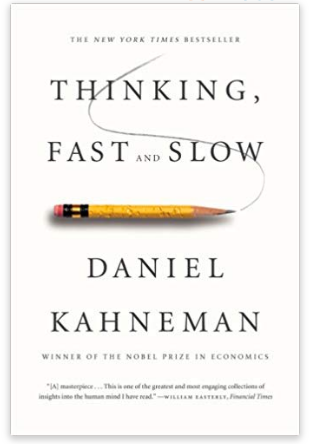 Daniel Kahneman. Thinking, Fast and Slow. Farrar, Straus and Giroux, 2011. BF441 .K238 2011
Book Recommendation II
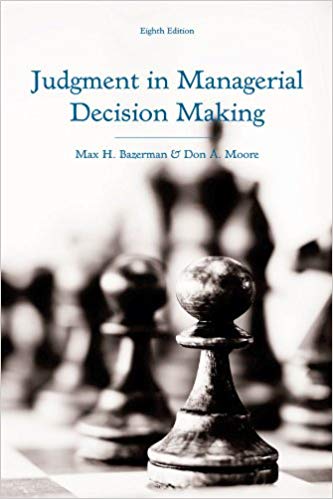 Max H. Bazerman and Don A. Moore. Judgment in Managerial Decision Making. 8th ed. Wiley, 2012. HD30.23 .B38 2013
Book Recommendation III
Vijay Singal. Beyond the Random Walk : A Guide to Stock Market Anomalies and Low-Risk Investing. Oxford University Press, 2004. HG4521 .S576 2004
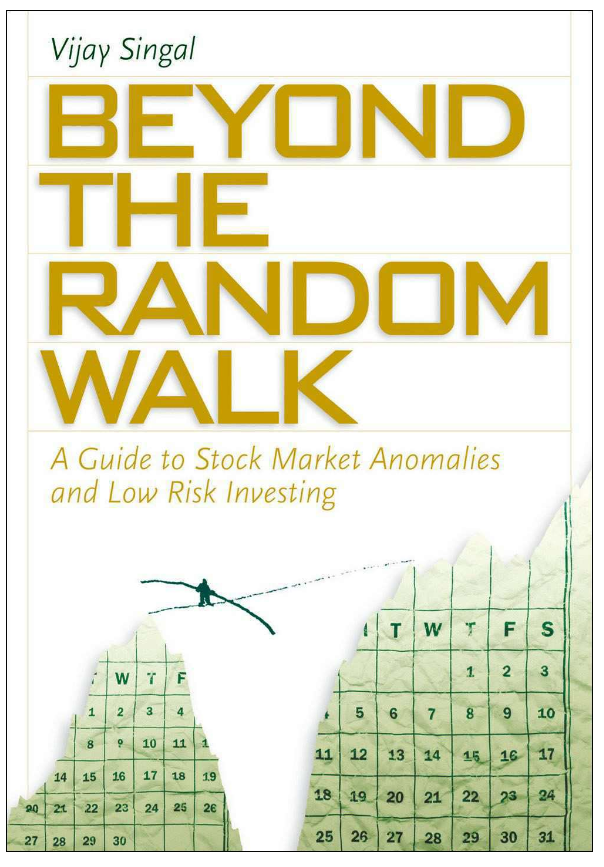 3. Practice Problems
Practice Problem 1
The RFR is 5% and the market return is 14% percent. What is the expected return for a stock with a beta of 1.31? 0.75?
Practice Problem 2
The RFR is 3% and the market risk premium is 8% percent. What is the expected return for a stock with a beta of 0.8?
Practice Problem 3
The RFR is 5% and the market return is 14% percent. What is the beta of a stock with an expected return of 15%?
Practice Problem 4
What is the alpha of a portfolio that returns 11.00%, if its beta is 1.1, while the market risk premium is 9% and the risk-free rate 3.1%?
Practice Problem 5
What is the beta of Stock A?
4. Excel Skills
Probability Functions
STDEV, STDEV.P
VAR, VAR.P 
SKEW
KURT 
COVAR
CORREL